Lecture 13 – Perceptrons
Machine Learning
March 16, 2010
Last Time
Hidden Markov Models
Sequential modeling represented in a Graphical Model
2
Today
Perceptrons
Leading to
Neural Networks
aka Multilayer Perceptron Networks
But more accurately: Multilayer Logistic Regression Networks
3
Review: Fitting Polynomial Functions
Fitting nonlinear 1-D functions
Polynomial: 

Risk:
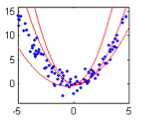 4
[Speaker Notes: R_{emp}(\vec{w})&=&\frac{1}{2N}\sum_{i=0}^{N-1}\left(t_i - \begin{bmatrix} 1&x_i\end{bmatrix} \begin{bmatrix} w_0\\w_1\end{bmatrix}\right)^2\\R(\theta)&=&\frac{1}{2N} \left\lVert\begin{bmatrix} t_0\\t_1\\\vdots\\t_{N-1}\end{bmatrix} - \begin{bmatrix} 1&x_0\\1&x_1\\\vdots\\1&x_{N-1}\end{bmatrix}\begin{bmatrix} w_0\\w_1\end{bmatrix}\right\rVert^2\\&=&\frac{1}{2N}\left\lVert\vec{t} - \vec{X}\vec{w} \right\rVert^2

f(x, \theta) = \sum_{d=1}^D\theta_dx^d + \theta_0]
Review: Fitting Polynomial Functions
Order-D polynomial regression for 1D variables is the same as D-dimensional linear regression
Extend the feature vector from a scalar.

More generally
5
[Speaker Notes: \vec{x}_i = \left[\begin{matrix}x_i^0&x_i^1&x_i^2&\ldots&x_i^D\end{matrix} \right]^T

\vec{x}_i = \left[\begin{matrix}\phi_0(x_i)&\phi_1(x_i)&\phi_2(x_i)&\ldots&\phi_D(x_i)\end{matrix} \right]^T]
Neuron inspires Regression
Graphical Representation of linear regression
McCullough-Pitts Neuron
Note: Not a graphical model
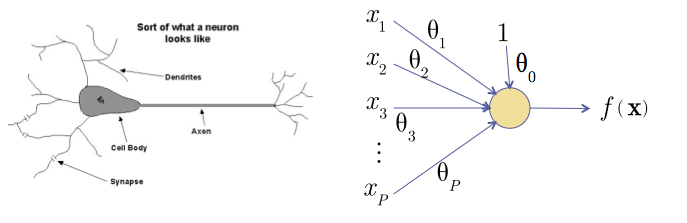 6
Neuron inspires Regression
Edges multiply the signal (xi) by some weight (θi).
Nodes sum inputs
Equivalent to Linear Regression
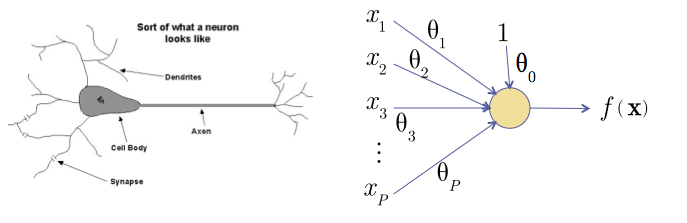 7
Introducing Basis functions
Graphical representation of feature extraction


Edges multiply the signal by a weight.
Nodes apply a function, ϕd.
8
[Speaker Notes: f(x, \theta) = \sum_{d=1}^D\theta_d\phi_d(x) + \theta_0]
Extension to more features
Graphical representation of feature extraction
9
[Speaker Notes: f(\vec{x}, \theta) = \sum_{n=0}^{N-1}\sum_{d=1}^D\theta_d\phi_d(x_n) + \theta_0]
Combining function
How do we construct the neural output
Linear Neuron
10
[Speaker Notes: f(\vec{x}, \theta) = \sum_{n=0}^{N-1}\sum_{d=1}^D\theta_d\phi_d(x_n) + \theta_0

f(\vec{x}, \theta) = \theta^T\vec{x}]
Combining function
Sigmoid function or Squashing function
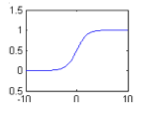 Classification using the 
same metaphor
Logistic Neuron
11
[Speaker Notes: f(\vec{x}, \theta) = g(\theta^T\vec{x})]
Logistic Neuron optimization
Minimizing R(θ) is more difficult
Bad News:  There is no “closed-form” solution.
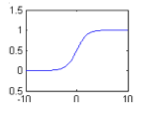 Good News:  It’s convex.
12
[Speaker Notes: R(\theta)&=&\frac{1}{2N}\sum_{i=0}^{N-1}(t_i - g(\theta^Tx_i))^2\\\nabla_\theta R&=&\frac{1}{2N}\sum_{i=0}^{N-1}2(t_i - g(\theta^Tx_i))(-1)g'(\theta^Tx_i)x_i = 0]
Aside: Convex Regions
Convex: for any pair of points xa and xb within a region, every point xc on a line between xa and xb is in the region
13
Aside: Convex Functions
Convex: for any pair of points xa and xb within a region, every point xc on a line between xa and xb is in the region
14
Aside: Convex Functions
Convex: for any pair of points xa and xb within a region, every point xc on a line between xa and xb is in the region
15
Aside: Convex Functions
Convex functions have a single maximum and minimum!
How does this help us?  
(nearly) Guaranteed optimality of Gradient Descent
16
Gradient Descent
The Gradient is defined (though we can’t solve directly)
Points in the direction of fastest increase
17
[Speaker Notes: \nabla_\theta R&=&\frac{1}{2N}\sum_{i=0}^{N-1}2(t_i - g(\theta^Tx_i))(-1)g'(\theta^Tx_i)x_i = 0]
Gradient Descent
Gradient points in the direction of fastest increase
To minimize R, move in the opposite direction
18
[Speaker Notes: \nabla_\theta R&=&\frac{1}{2N}\sum_{i=0}^{N-1}2(t_i - g(\theta^Tx_i))(-1)g'(\theta^Tx_i)x_i = 0]
Gradient Descent
Gradient points in the direction of fastest increase
To minimize R, move in the opposite direction
19
[Speaker Notes: \nabla_\theta R&=&\frac{1}{2N}\sum_{i=0}^{N-1}2(t_i - g(\theta^Tx_i))(-1)g'(\theta^Tx_i)x_i = 0]
Gradient Descent
Initialize Randomly
Update with small steps
(nearly) guaranteed to converge to the minimum
20
[Speaker Notes: \nabla_\theta R&=&\frac{1}{2N}\sum_{i=0}^{N-1}2(t_i - g(\theta^Tx_i))(-1)g'(\theta^Tx_i)x_i = 0]
Gradient Descent
Initialize Randomly
Update with small steps
(nearly) guaranteed to converge to the minimum
21
[Speaker Notes: \nabla_\theta R&=&\frac{1}{2N}\sum_{i=0}^{N-1}2(t_i - g(\theta^Tx_i))(-1)g'(\theta^Tx_i)x_i = 0]
Gradient Descent
Initialize Randomly
Update with small steps
(nearly) guaranteed to converge to the minimum
22
[Speaker Notes: \nabla_\theta R&=&\frac{1}{2N}\sum_{i=0}^{N-1}2(t_i - g(\theta^Tx_i))(-1)g'(\theta^Tx_i)x_i = 0]
Gradient Descent
Initialize Randomly
Update with small steps
(nearly) guaranteed to converge to the minimum
23
[Speaker Notes: \nabla_\theta R&=&\frac{1}{2N}\sum_{i=0}^{N-1}2(t_i - g(\theta^Tx_i))(-1)g'(\theta^Tx_i)x_i = 0]
Gradient Descent
Initialize Randomly
Update with small steps
(nearly) guaranteed to converge to the minimum
24
[Speaker Notes: \nabla_\theta R&=&\frac{1}{2N}\sum_{i=0}^{N-1}2(t_i - g(\theta^Tx_i))(-1)g'(\theta^Tx_i)x_i = 0]
Gradient Descent
Initialize Randomly
Update with small steps
(nearly) guaranteed to converge to the minimum
25
[Speaker Notes: \nabla_\theta R&=&\frac{1}{2N}\sum_{i=0}^{N-1}2(t_i - g(\theta^Tx_i))(-1)g'(\theta^Tx_i)x_i = 0]
Gradient Descent
Initialize Randomly
Update with small steps
(nearly) guaranteed to converge to the minimum
26
[Speaker Notes: \nabla_\theta R&=&\frac{1}{2N}\sum_{i=0}^{N-1}2(t_i - g(\theta^Tx_i))(-1)g'(\theta^Tx_i)x_i = 0]
Gradient Descent
Initialize Randomly
Update with small steps
Can oscillate if η is too large
27
[Speaker Notes: \nabla_\theta R&=&\frac{1}{2N}\sum_{i=0}^{N-1}2(t_i - g(\theta^Tx_i))(-1)g'(\theta^Tx_i)x_i = 0]
Gradient Descent
Initialize Randomly
Update with small steps
Can oscillate if η is too large
28
[Speaker Notes: \nabla_\theta R&=&\frac{1}{2N}\sum_{i=0}^{N-1}2(t_i - g(\theta^Tx_i))(-1)g'(\theta^Tx_i)x_i = 0]
Gradient Descent
Initialize Randomly
Update with small steps
Can oscillate if η is too large
29
[Speaker Notes: \nabla_\theta R&=&\frac{1}{2N}\sum_{i=0}^{N-1}2(t_i - g(\theta^Tx_i))(-1)g'(\theta^Tx_i)x_i = 0]
Gradient Descent
Initialize Randomly
Update with small steps
Can oscillate if η is too large
30
[Speaker Notes: \nabla_\theta R&=&\frac{1}{2N}\sum_{i=0}^{N-1}2(t_i - g(\theta^Tx_i))(-1)g'(\theta^Tx_i)x_i = 0]
Gradient Descent
Initialize Randomly
Update with small steps
Can oscillate if η is too large
31
[Speaker Notes: \nabla_\theta R&=&\frac{1}{2N}\sum_{i=0}^{N-1}2(t_i - g(\theta^Tx_i))(-1)g'(\theta^Tx_i)x_i = 0]
Gradient Descent
Initialize Randomly
Update with small steps
Can oscillate if η is too large
32
[Speaker Notes: \nabla_\theta R&=&\frac{1}{2N}\sum_{i=0}^{N-1}2(t_i - g(\theta^Tx_i))(-1)g'(\theta^Tx_i)x_i = 0]
Gradient Descent
Initialize Randomly
Update with small steps
Can oscillate if η is too large
33
[Speaker Notes: \nabla_\theta R&=&\frac{1}{2N}\sum_{i=0}^{N-1}2(t_i - g(\theta^Tx_i))(-1)g'(\theta^Tx_i)x_i = 0]
Gradient Descent
Initialize Randomly
Update with small steps
Can oscillate if η is too large
34
[Speaker Notes: \nabla_\theta R&=&\frac{1}{2N}\sum_{i=0}^{N-1}2(t_i - g(\theta^Tx_i))(-1)g'(\theta^Tx_i)x_i = 0]
Gradient Descent
Initialize Randomly
Update with small steps
Can oscillate if η is too large
35
[Speaker Notes: \nabla_\theta R&=&\frac{1}{2N}\sum_{i=0}^{N-1}2(t_i - g(\theta^Tx_i))(-1)g'(\theta^Tx_i)x_i = 0]
Gradient Descent
Initialize Randomly
Update with small steps
Can stall if         is ever 0 not at the minimum
36
[Speaker Notes: \nabla_\theta R&=&\frac{1}{2N}\sum_{i=0}^{N-1}2(t_i - g(\theta^Tx_i))(-1)g'(\theta^Tx_i)x_i = 0]
Back to Neurons
Linear Neuron
Logistic Neuron
37
[Speaker Notes: f(\vec{x}, \theta) = \sum_{n=0}^{N-1}\sum_{d=1}^D\theta_d\phi_d(x_n) + \theta_0

f(\vec{x}, \theta) = \theta^T\vec{x}]
Perceptron
Classification squashing function






Strictly classification error
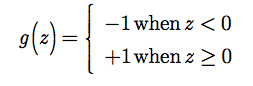 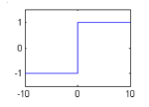 Perceptron
38
[Speaker Notes: f(\vec{x}, \theta) = \sum_{n=0}^{N-1}\sum_{d=1}^D\theta_d\phi_d(x_n) + \theta_0

f(\vec{x}, \theta) = \theta^T\vec{x}]
Classification Error
Only count errors when a classification is incorrect.
Sigmoid leads to 
greater than 
zero error on correct 
classifications
39
Classification Error
Only count errors when a classification is incorrect.
Perceptrons use
strictly classification
error
40
[Speaker Notes: R(\theta)=\frac{1}{N}\sum_{i=0}^{N-1}\text{step}(-t_i\theta^Tx_i)]
Perceptron Error
Can’t do gradient descent on this.
Perceptrons use
strictly classification
error
41
Perceptron Loss
With classification loss:
Define Perceptron Loss.
 Loss calculated for each misclassified data point





Now piecewise linear risk rather than step function
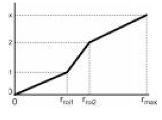 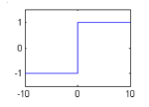 vs
42
[Speaker Notes: R(\theta) = -\frac{1}{N}\sum_{i\in error}t_i(\theta^Tx_i)]
Perceptron Loss
Perceptron Loss.
 Loss calculated for each misclassified data point




Nice gradient descent
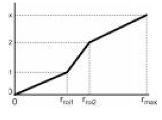 43
[Speaker Notes: R(\theta) = -\frac{1}{N}\sum_{i\in error}t_i(\theta^Tx_i)]
Perceptron vs. Logistic Regression
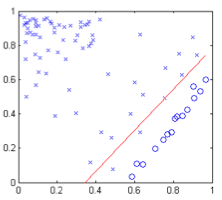 Logistic Regression has a hard time eliminating all errors
Errors: 2


Perceptrons often do better. Increased importance of errors.
Errors: 0
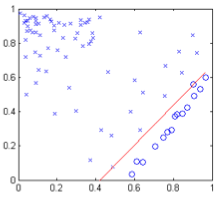 44
Stochastic Gradient Descent
Instead of calculating the gradient over all points, and then updating.


Update the gradient for each misclassified point at training

Update rule:
45
[Speaker Notes: \theta_{t+1} = \theta_t-\eta \nabla_\theta R(\theta) = \theta_t +\eta t_ix_i]
Online Perceptron Training
Online Training 
Update weights for each data point.
Iterate over points xi point, 
If xi is correctly classified
Else
Theorem: If xi in X are linearly separable, then this process will converge to a θ* which leads to zero error in a finite number of steps.
46
[Speaker Notes: \theta_{t+1} = \theta_t-\eta \nabla_\theta R(\theta) = \theta_t +\eta t_ix_i
\theta_{t+1} =  \theta_t +t_ix_i]
Linearly Separable
Two classes of points are linearly separable, iff there exists a line such that all the points of one class fall on one side of the line, and all the points of the other class fall on the other side of the line
47
Linearly Separable
Two classes of points are linearly separable, iff there exists a line such that all the points of one class fall on one side of the line, and all the points of the other class fall on the other side of the line
48
Next Time
Multilayer Neural Networks
49